সবাইকে শুভেচ্ছা
শিক্ষক পরিচিতি
গোপাল চন্দ্র দেবনাথপ্রভাষকজীববিজ্ঞান বিভাগআব্দুর রাফেত বিশ্বাস কলেজমিরপুর,কুষ্টিয়া ।  
ই-মেইলঃgcdn1977@gmail.com
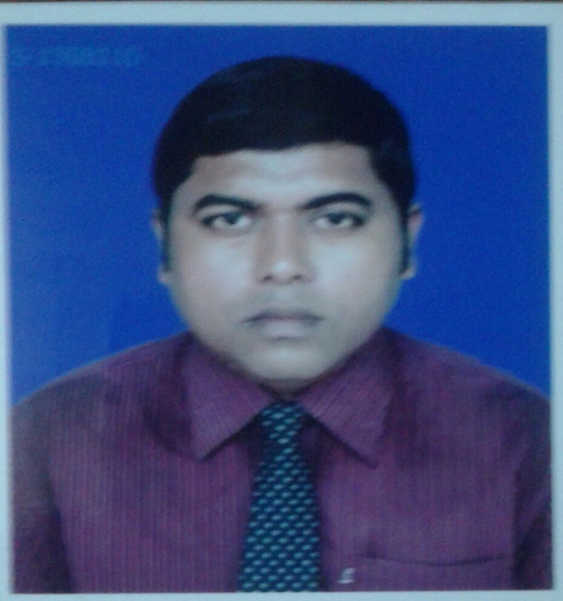 জীববিজ্ঞান 
২য় পত্র
অধ্যায়- 11
জীনতত্ত্ব ও বিবর্তন
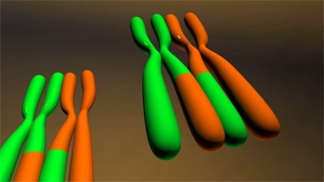 ইনহ্যারিট্যান্সের Gi †µv‡gv‡Rvg তত্ত্ব
ও
মেন্ডেলের সূত্রের ব্যতিক্রম
শিখনফল
এই পাঠ শেষে শিক্ষার্থীরা....
ইনহ্যারিট্যান্সের ক্রোমোসোম তত্ত্ব ব্যাখ্যা করতে পারবে।
মেন্ডেলের 1ম সূত্রের ব্যাতিক্রম ব্যাখ্যা করতে পারবে।
ইনহ্যারিট্যান্সের 
ক্রোমোসোম তত্ত্ব
ইনহ্যারিট্যান্সের ক্রোমোসোম তত্ত্ব যে নীতি উপর প্রতিষ্ঠিত-
ক্রোমোসোম জোড়ায় জোড়ায় অবস্থান করে।
ক্রোমোসোম জেনেটিক উপাদান ধারণ করে।
ক্রোমোসোমে রেপ্লিকেশন ঘটে এবং পিতামাতা হতে সন্তানে পরিবাহিত হয়।
প্রকৃত কোষে ক্রোমোসোম সমসংস্থ জোড় রূপে অবস্থান করে
ক্রোমোসোমের স্বাধীন সঞ্চারণ ঘটে।
নিষেকের মাধ্যমে ক্রোমোসোমের জোড় পূর্নগঠিত হয়।
অসম্পূর্ণ প্রকটতা
F1জনুতে প্রকট জিন তার বৈশিষ্ট্যকে পূর্ণাঙ্গভাবে প্রকাশ করতে না পারায় নতুন বৈশিষ্ট্যের সৃষ্টি হওয়াকে অসম্পূর্ণ প্রকটতা বলে।
অসম্পূর্ণ প্রকটতা
Kv‡jv I mv`v আন্দালুসিয়ান †gviM I gyiwMi মধ্যে cÖRbb NwU‡q Am¤ú~Y© cÖKU wR‡bi Aw¯ÍZ¡ wbiƒcY Kiv hvq| 
G‡ÿ‡Î F1 cÖR‡b¥ meKwU †gviM I gyiwM Kv‡jv ev mv`v i‡Oi bv n‡q bxj e‡Y©i nq
F1 cÖR‡b¥i †gviM-gyiwMi মধ্যে µm NUv‡j F2 cÖR‡b¥ †`Lv hvq Kv‡jv, mv`v I bxj e‡Y©i †gviM-gyiwM.
অসম্পূর্ণ প্রকটতা
পিতামাতাঃ
সাদা মুরগি
কালো মোরগ
bb
BB
B
b
F1::
Bb
নীলাভ ধূসর
অসম্পূর্ণ প্রকটতা
পিতামাতাঃ
Bb
Bb
নীলাভ ধূসর
নীলাভ ধূসর
B
b
B
b
♂
F2:
B
b
♀
B
নীলাভ ধূসর
কালো
b
সাদা
নীলাভ ধূসর
অসম্পূর্ণ প্রকটতা
F2 Rby‡Z cÖvß djvd‡j †`Lv hvq
wd‡bvUvBwcK AbycvZ -  
Kv‡jv : নীলাভ ধূসর: সাদা  =    1:2:1
wR‡bvUvBwcK  AbycvZ Ñ 
BB : Bb : bb = 1 : 2 : 1
সমপ্রকটতা
সংকর জীবে যখন দুটি বিপরীতধর্মী  জিনের দুটি বৈশিষ্ট্যিই সমভাবে প্রকাশিত হয় তখন তাকে সমপ্রকটতা বলে।
এতে মেণ্ডেলিয়ান 3:1 অনুপাতটি পরিবর্তিত হয়ে 1:2:1 হয়।
সমপ্রকটতা
লাল I mv`v লোম বিশিষ্ট্ গরুর মধ্যে ক্রস NwU‡q সমপ্রকটতা ব্যাখ্যা Kiv hvq|  
G‡ÿ‡Î F1 cÖR‡b¥ রোয়ান (লাল ও সাদার সংমিশ্রণ) গরু পাওয়া যায়।
F1 cÖR‡b¥i মধ্যে µm NUv‡j F2 cÖR‡b¥ †`Lv hvq লাল,রোয়ান I সাদা e‡Y©i.
সমপ্রকটতা
পিতামাতাঃ
লাল ষাড়ঁ
সাদা  গাভী
BB
bb
B
b
F1::
Bb
রোয়ান
সমপ্রকটতা
পিতামাতাঃ
Bb
Bb
রোয়ান
রোয়ান
b
B
b
B
F2:
♂
B
b
♀
B
লাল
রোয়ান
b
সাদা
রোয়ান
সমপ্রকটতা
F2 Rby‡Z cÖvß djvd‡j †`Lv hvq
wd‡bvUvBwcK AbycvZ -  
লাল : রোয়ান: সাদা  =    1:2:1
wR‡bvUvBwcK  AbycvZ Ñ 
BB : Bb : bb = 1 : 2 : 1
wj_vj Rxb
‡nv‡gvRvBMvm Ae¯’vq †Kvb Rxb enbKvix Rx‡ei g„Z~¨ NUvq, †h Rx‡bi Rb¨ Rx‡ei g„Zz¨ N‡U Zv‡K gviY Rxb ev wj_vj Rxb e‡j| 
wR‡bvUvBc = AyAy  t Aya t aa = 1t2t1| 
wd‡bvUvBc = g„Z t nj‡` t †g‡U = 1t2t1 ev 2t1
wj_vj Rxb
njy` †jv‡gi cÖKU Rxb-  Ay
	   ‡g‡U e‡Y©i cÖ”Qbœ Rxb-    a
AZGe msKi njy` Bu`y‡ii wR‡bvUvBc n‡e-  Aya|
wj_vj Rxb
Ay
Ay
a
a
পিতামাতাঃ
হলুদ ইঁদুর
হলুদ ইঁদুর
wj_vj Rxb
♂
♀
Ay
Ay
a
AyAy
Aya
মৃত
Aya
a
aa
wR‡bvUvBc = AyAy t Aya t aa = 1t2t1| 
  wd‡bvUvBc = g„Z t nj‡` t †g‡U = 1t2t1 ev 2t1
দলীয় কাজ
একটি বিশুদ্ধ লম্বা ডানার মাছির সাথে বিশুদ্ধ খাটো ডানার মাছির ক্রস চেকার বোর্ডের মাধ্যমে দেখাও।
মূল্যায়ন
১।জীন কী?
২।জিনোটাইপ ও ফিনোটাইপ বলতে কি বুঝ?
৩।মেন্ডেলের ২য় সূত্রটির জীনতাত্ত্বিক ব্যাখ্যা দাও।
৪।“সকল ব্যাক ক্রসই টেস্টক্রস কিন্তু সকল টেস্টক্রস ব্যাকক্রস নয়”- উক্তিটি বিশ্লেষণ কর।
বাড়ির কাজ
একটি হলুদ গোলাকার ও সবুজ কুঞ্চিত মোটর বীজের মধ্যে ক্রস চেকার বোর্ডের মাধ্যমে লিখে আনবে।
ধন্যবাদ সবাইকে